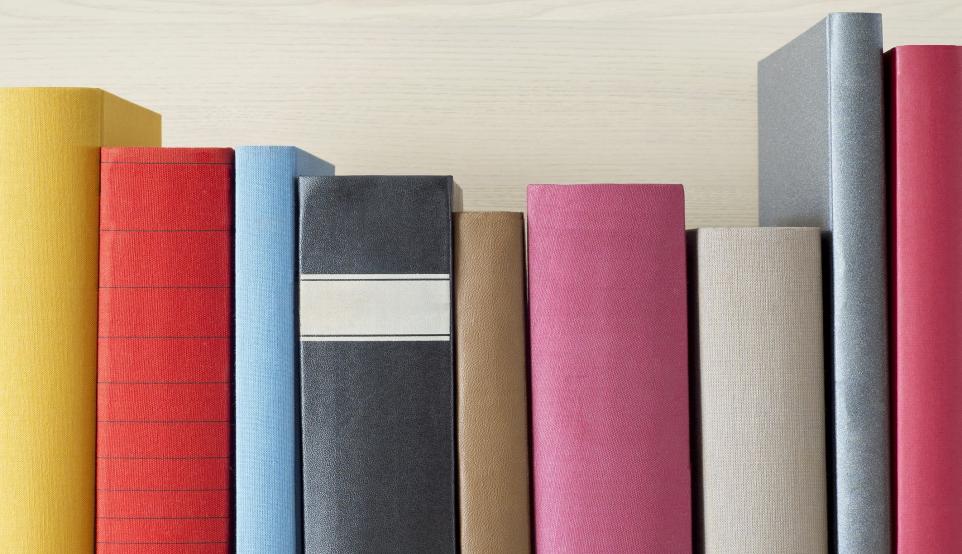 Художественная литератураНовинки: январь–март 2019
#Редакция_1Издательство «Эксмо»
Дина Рубина: «Наполеонов обоз. Книга 2: Белые лошади»
Топовые авторы
18+
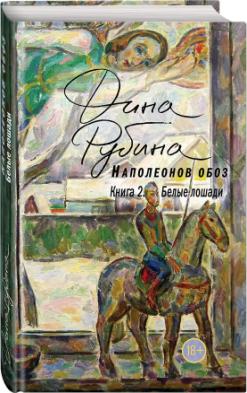 Продвижение:
Фильм об авторе на Первом канале
Масштабная PR-кампания: ТВ, радио, печатная и онлайн- пресса (уже опубликовано около 50 интервью с автором в крупнейших СМИ, состоялся эфир в «Вечернем Урганте», на «Серебряном дожде»)
Прошли встречи с читателями в книжных магазинах и выступление на выставке. 
В марте запланирован визит Дины Рубиной в Россию под выход новинки
Буктрейлер https://youtu.be/_uCQAK0NwsE
Аннотация: Вторая книга романа «Наполеонов обоз» – «Белые лошади» – затягивает читателя в воронку любви, горестей, счастья и предательства двух главных героев – Аристарха и Надежды. За короткий срок на них обрушивается груз сильнейших потрясений, которые не часто и не всем выпадают в юности. Сильные, цельные натуры, оба они живут на такой высоте чувств, которая ничего не прощает. Судьба буквально расшвыривает в разные стороны двух влюблённых. Каждый из них теперь идет своим отдельным путем, оставаясь навсегда глубоко одиноким, раненым душевно. 
По ходу романа продолжает приоткрываться давняя история предка Стаха Бугрова – Аристарха Бугеро,  офицера Наполеоновской армии, прожившего в России свою  трагическую и таинственную жизнь. И парадоксальным образом оказывается, что история эта вовсе не завершилась полтораста лет назад.
Тираж первой книги (80 000 экз.) был продан за 3 месяца.
Олег Рой: «Верь в меня»
Топовые авторы
16+
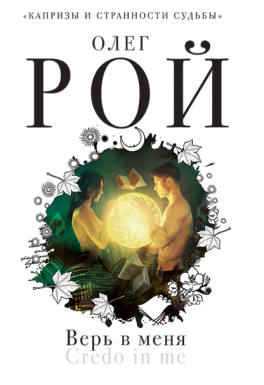 Аннотация: У Дениса Вишнякова была любящая семья, но разве этого достаточно для мужчины, который по своей природе хочет чувствовать себя победителем, добытчиком?
И однажды появился некто, давший Денису огромные возможности. Все, что требовалось в ответ, – всего лишь написать книгу так, как этого желал заказчик. Что может быть проще! 
Вишняков с удовольствием окунулся в водоворот успеха, завел любовницу и даже не заметил, как стремительно рушится его прошлая жизнь…
Продвижение:

PR-кампания в прессе
Инфопартнерство c сайтом www.passion.ru
Интервью с автором
Продвижение в авторских социальных сетях (отрывки, конкурсы, розыгрыши книг)
Рассылка книги СМИ и блогерам
Встречи с читателями в магазинах (по запросу)
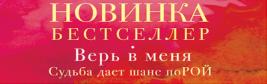 Дарья Донцова: «Венец безбрачия белого кролика»
Топовые авторы
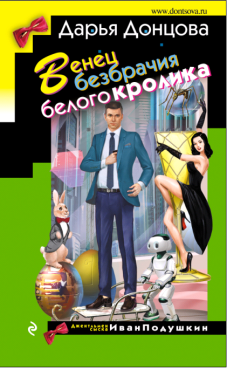 16+
Аннотация:Ох, Ванюша! Попал ты в сказку за нарисованным очагом! Ну, судите сами: от его соседа Олега сбежала молодая жена – Мальвина Буратинова. Да, такое нелепое и смешное имечко. А вот делишки ее совсем не смешные, как выяснилось.  Во-первых, улизнула она, прихватив драгоценности и шубы и оставив письмо, что нашла нового мужчину, а с Олегом у нее нет ничего общего. Во-вторых, в недавнем прошлом девица промышляла стриптизом вместе со своей сестрой Артемоной. В-третьих, ее родители зарабатывали на безбедное существование съемками порнофильмов. Словом, та еще семейка! Матушка Олега переживает, что Мальвина не оформила развод и может претендовать на нажитое в браке имущество. Иван Подушкин приступил к поискам строптивой невестки, даже не представляя, кто в этой «сказке» взял на себя роль Карабаса-Барабаса…
Продвижение:

PR на постоянной основе
Активное продвижение в соц.сетях, в том числе на ресурсах автора (конкурсы, розыгрыши, публикация отрывков)
Новинки топовых авторов
Татьяна Устинова
Татьяна Полякова
Дарья Донцова
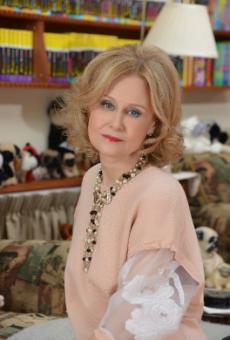 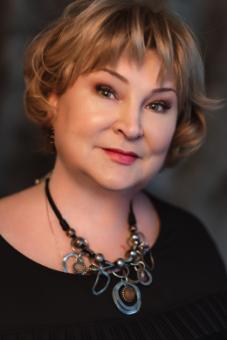 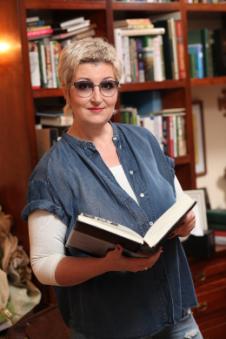 Март, 75 000 экз.
«Леди несовершенство», февраль, 40 000 экз.
«Тайна бульдога Именалия», март, 6 000 экз.
«Расхитительница пирамид»,
Февраль, 28 000 экз.
Новинки топовых авторов
Анна Берсенева
Татьяна Веденская
Мария Метлицкая
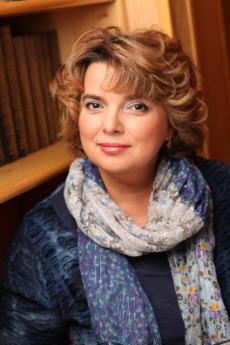 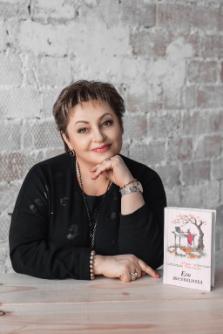 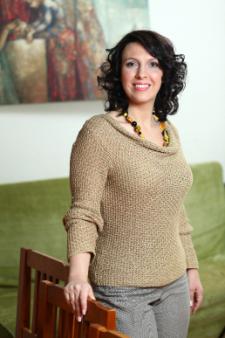 Март, 8 000 экз.
Март, 8 000 экз.
Март, 7 000 экз.
Фантастика. Хиты
Вадим Панов
Елена Звездная
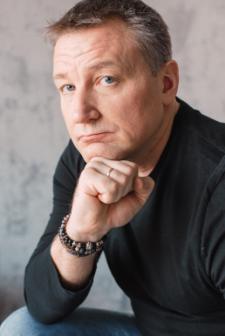 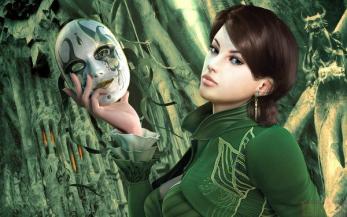 Март, 11 000 экз.
Март, 8 000 экз.
фантастика
16+
Макс Максимов: «Вход в рай. Укрытие. Когда идет снег»
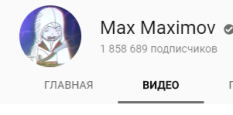 Продвижение:

Активное промо на каналах самого автора 
Анонсы, статьи в соц. сетях и на сайтах книжных магазинов и книжных рекомендательных площадок 
Анонсирование и контентное продвижение на тематических ресурсах с общим охватом более 3 миллионов человек (DTF, Fantlab, «Мир фантастики») 
Включение в списки самых ожидаемых книг 2019 года и месяца на тематических ресурсах
Аннотация:Три фантастические истории от суперпопулярного видеоблогера Макса Максимова!
В мире далекого будущего люди вынуждены сражаться с гигантскими насекомыми, захватившими все некогда принадлежавшие человечеству территории. Лишь в громадном подземном бункере, именуемом Укрытие, начиненном новейшими технологическими новинками, человек может оставаться в относительной безопасности, не рискуя быть разорванным жвалами чудовищного муравья или парализованным ядом осы размером с тигра. Ученые в бункере ищут выход, моделируя ситуацию на суперкомпьютере, у которого есть свои планы…
Книга от популярного видеоблогера. Более 1 800 000 подписчиков на youtube.
1,2 и 3 место топ самых скачиваемых бесплатных книг литрес за сентябрь (три книги разделили 3 первых места) http://blog.selfpub.ru/sep-top-2018 
Топ-50 лучших авторов самиздата за первое полугодие 2018. Первое место http://blog.selfpub.ru/top-authors-1-2018
Топ-50 лучших книг весны. «Укрытие» на первом месте (10 000 скачиваний за первые 3 дня после выхода книги) http://blog.selfpub.ru/top-spring 
Топ-50 лучших книг зимы. «Вход в рай» на первом месте. http://blog.selfpub.ru/top-winter
фантастика
16+
Терри Пратчетт, Нил Гейман:  «Благие знамения»
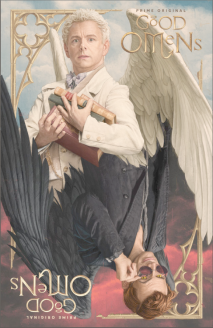 Продвижение:

Анонсы, статьи в соц. сетях и на сайтах книжных магазинов и книжных рекомендательных площадок 
Анонсирование и контентное продвижение на тематических ресурсах с общим охватом более 3 миллионов человек (DTF, Fantlab, «Мир фантастики», Pikabu) — идет с лета 2018
Спецпроекты и конкурсы с ресурсами, посвященными кино. Суммарный охват более 10 миллионов
Обзоры от СМИ и блогеров. Не менее 25 с суммарнным охватом более 1 миллиона в течение 1 квартала
Аннотация:Время пришло. Финальная схватка между силами Добра и Зла. Конец Всего. И Антихрист, дитя Князя Тьмы, был послан на землю. Не лично Князем Тьмы, естественно. Для этого существуют исполнители. Так сказать, демоны — и ангелы — полевые агенты. Самые опытные. Самые верные. Самые-самые. Собственно, ради этого момента агенты тысячелетиями вели сражения за души на Земле. В Конце Света сам смысл их существования. И вот пред ними раскрылись сияющие перспективы. Ангелу - вечность в раю - под музыку арф. Исключительно арф. Ни единой гитары. Или даже гобоя. А ангел как-то привык уже, знаете, к хорошему. А уж демону, современному, с мобильником, на совершенно пижонском Бентли 56 года выпуска, — ему перспективка провести остаток вечности, подбрасывая лопатой уголек к котлам грешников — хуже святой воды под ногти. А ничего не поделаешь... Или все-таки попробовать?
Знаменитый роман популярнейших авторов Терри Пратчетта и Нила Геймана. ЮЮЮЮ
Комедийная история об ангеле и демоне, которые берутся предотвратить Апокалипсис. 
Издание в кинообложке к премьере телесериала.
Ждем в марте к выходу сериала!
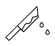 литература
Остросюжетная литература. Хиты
Татьяна Степанова
Дарья Дезомбре
Николай Свечин
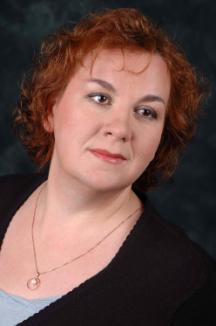 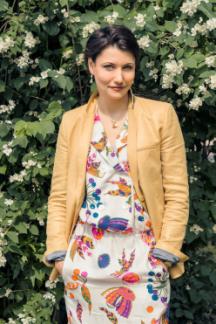 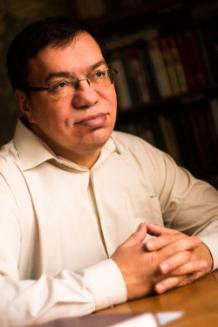 Февраль, 14 000 экз.
«Случай в Семипалатинске» Февраль, 9 000 экз.
Февраль, 9 000 экз.
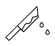 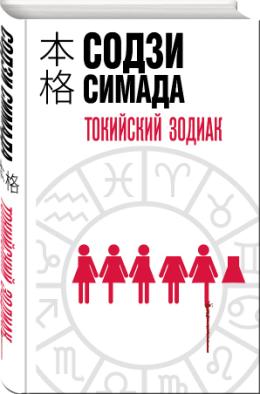 литература
остросюжетная литература
16+
Содзи Симада:  «Токийский зодиак»
Продвижение:
Сотрудничество с посольством Японии, культурным центром Японии
Привлечение амбассадора-япониста
Анонсы, статьи в соц. сетях и на сайтах книжных магазинов и книжных рекомендательных площадок 
Информационная рассылка по базе СМИ и блогеров (более 200 контактов)
Обзоры и рецензии на порталах: LiveLib.ru, novostiliteratury.ru, АртМосковия, 7dn.ru, fancy-journal
Привлечение блогеров  (с аудиторией остросюжетной литературы) для проведения розыгрышей книг и публикации рецензий на книгу 
Включение книги в подборки на порталах, публикация отрывков в тематических СМИ и блогах
Таргет- и контекст- продвижение в Интернете
Аннотация: Япония, 1936 год. Эксцентричный художник, проживавший вместе с шестью дочерьми, падчерицами и племянницами, был найден мертвым в комнате, запертой изнутри. Его дневники, посвященные алхимии и астрологии, содержали подробный план убийства каждой из них. Лишить жизни нескольких, чтобы дать жизнь одной, но совершенной – обладательнице самых сильных качеств всех знаков Зодиака. И вскоре после этого план исполнился: части тел этих женщин находят спрятанными по всей Японии.
К 1979 году Токийские убийства по Зодиаку будоражили нацию десятилетиями, но так и не были раскрыты. Предсказатель судьбы, астролог и великий детектив Киёси Митараи и его друг-иллюстратор должны за одну неделю разгадать тайну этого невозможного преступления. У вас есть все необходимые ключи, но сможете ли вы найти отгадку прежде, чем это сделают они?
«Бог Загадки» – так называют Симаду Содзи в Японии. Это он создал хонкаку-детектив – новый жанр, популярный в Стране восходящего солнца. Детектив, в котором читателю предложена честная интеллектуальная игра: раскрыть дело раньше главного героя.
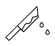 остросюжетная литература
16+
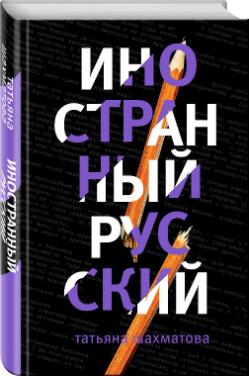 Татьяна Шахматова: «Иностранный русский»
Аннотация: Студент Саша по протекции своей тетки, эксперта-филолога Следственного комитета Виктории Берсеневой, устроился преподавать русский язык иностранцам в военный институт связи. Конечно, он готовился к тому, что афганцы — люди абсолютно другой культуры. Однако, пообщавшись с ними поближе, Саша начал считать их чуть ли не инопланетянами! Не успел он наладить контакт с учащимися и включиться в рабочий процесс, как стал одним из подозреваемых в деле об исчезновении заведующей кафедры, Каролины Сергеевны Ивановой! У нее было много недоброжелателей, под подозрением все преподаватели и некоторые студенты. И, чтобы выяснить, куда пропала Каролина, Саше придется применить все навыки, что он получил, работая вместе с Викторией над самыми запутанными делами, ведь она умеет вычислять преступников, даже не выходя из дома, по одним только текстам…
Продвижение:

Kонтентное продвижение в соцсетях, на сайтах книжных магазинов, рекомендательных площадках. 
PR-продвижение в СМИ.
Включение в рассылку по критикам.
Оформление предзаказа на книгу на крупных интернет-площадках.
Публикация отрывков.
Таргетированная баннерная реклама.
Чтение между строк, умение по тексту определять личностные характеристики автора, восстановление подтекста и скрытой информации — вот арсенал средств детектива нового типа.
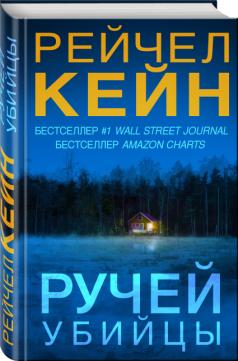 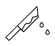 литература
остросюжетная литература
16+
Рейчел Кейн:  «Ручей убийцы»
Продвижение:
Анонсы, статьи в соц. сетях и на сайтах книжных магазинов и книжных рекомендательных площадок 
Информационная рассылка по базе СМИ и блогеров (более 200 контактов)
Включение книги в подборки на порталах, публикация отрывков в тематических СМИ и блогах
Обзоры и рецензии на порталах: LiveLib.ru, novostiliteratury.ru, АртМосковия, 7dn.ru и др.
Таргет- и контекст- продвижение в Интернете
Аннотация: Гвен Проктор выиграла битву по спасению своих детей от бывшего мужа, серийного убийцы Мелвина, и его сообщников-психопатов. Но война еще не окончена. 
С тех пор как Мелвин сбежал из тюрьмы, убежище Гвен у Мертвого озера превратилось в ловушку. Ей придется  оставить своих детей под опекой хорошо вооруженного соседа и отправиться на охоту, навыкам которой она научилась у одного из самых чокнутых убийц на свете. 
Но то, с чем ей пришлось столкнуться, превосходит все, чего она боялась, — сложная игра дикого разума, рассчитанная на то, чтобы уничтожить ее. Никто, кроме немногочисленных друзей, не доверяет ей, и у Гвен остаются лишь ярость, месть и уверенность в том, что в конце концов кто-то из них умрет – либо она, либо Мелвин…
Продолжение мирового бестселлера – «Мертвое озеро», собравшего более 9000 отзывов на Amazon!
Рейтинг на Amazon Top-20.
Успешный запуск первой части трилогии «Мертвое озеро» в России, через месяц был поставлен доп. тираж.
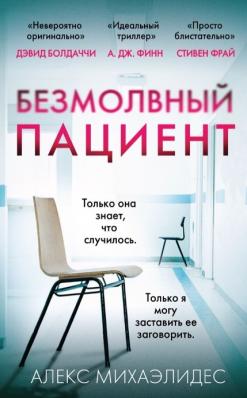 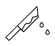 литература
остросюжетная литература
16+
Алекс Михаэлидес:  «Безмолвный пациент»
Аннотация: 

Жизнь Алисии Беренсон кажется идеальной. Известная художница вышла замуж за востребованного модного фотографа. Она живет в одном из самых привлекательных и дорогих районов Лондона в роскошном доме с большими окнами, выходящими в парк. Однажды поздним вечером, когда ее муж Габриэль возвращается домой с очередной съемки, Алисия пять раз стреляет ему в лицо. И с тех пор не произносит ни слова.
Отказ Алисии говорить или давать какие-либо объяснения будоражит общественное воображение. Тайна делает художницу знаменитой. И в то время как сама она находится на принудительном лечении, цена ее последней работы – автопортрета с единственной надписью по-гречески «АЛКЕСТА» – стремительно растет.
Тео Фабер – криминальный психотерапевт. Он долго ждал возможности поработать с Алисией, заставить ее говорить. Но что скрывается за его одержимостью безумной мужеубийцей, и к чему приведут все эти психологические эксперименты? Возможно, к истине, которая угрожает поглотить и его самого...
Продвижение:

Анонсирующее контентное продвижение: читателям книжных сообществ была предоставлена возможность выбрать обложку для романа.
Интервью с автором по запросу
Работа с критиками и журналистами
Точечная проработка СМИ: включение книг в подборки, публикация интервью, анонсов, рецензий в крупных федеральных СМИ
Таргет- и контекст- продвижение в Интернете
Права на эту книгу уже проданы более чем в 30 стран мира, а права на экранизацию получены именитыми оскароносными продюсерами таких фильмов, как «12 лет рабства», «Лунный свет», «Игра на понижение». Одновременный релиз с Америкой и Англией.
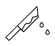 литература
остросюжетная литература
18+
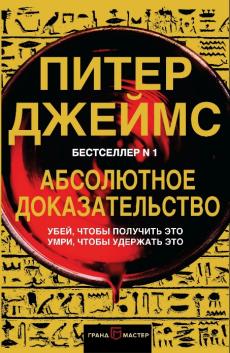 Питер Джеймс:  «Абсолютное доказательство»
Продвижение:
PR-продвижение в СМИ
Интервью с автором (по запросу)
Креативные POSM в местах продаж
Платная кампания продвижения в Интернете
Точечная проработка СМИ: включение книг в подборки, публикация интервью, анонсов, рецензий в крупных федеральных СМИ 
Включение книги в подборки, контентное продвижение в Интернете (факты, отрывки, цитаты, обзоры)
Аннотация: Что нужно, чтобы доказать существование Бога? И каковы будут последствия? 
Этот вопрос и ответы на него лежат в основе нового международного триллера признанного британского автора детективов  Питера Джеймса.
Что бы вы сделали на месте журналиста Росса Хантера, получив  звонок от незнакомца, который готов предоставить вам абсолютное доказательство существования Бога? 
Скепсис. Неверие. И опасность. 
Череда убийств. Доверие к каждой из основных религий мира находится под угрозой. Судьба мира зависит от того, успеет ли Росс раскрыть эту тайну, ответив на вопросы «кто?» и «зачем?»…
Роман, о котором сам Питер Джеймс рассказал читателям во время своего визита в Москву  в ноябре 2018 года. Книга, написание которой заняло почти 30 лет.
Новинка для фанатов романов в духе Дэна Брауна, с невероятной проработкой фактов.
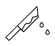 литература
остросюжетная литература
16+
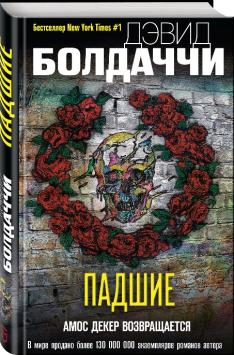 Дэвид Болдаччи:  «Падшие»
Аннотация: 
Жуткая травма головы, полученная на футбольном поле, не только оборвала спортивную карьеру Амоса Декера. Теперь он – обладатель абсолютной памяти, и способен запоминать буквально все, что когда-либо видел или слышал. Что ж, внезапно обретенная суперспособность пришлась как нельзя кстати для его новой работы – службы в полиции, а затем в ФБР.
Твое имя Амос Декер, ты обладаешь уникальной памятью и служишь в ФБР? Тогда, собираясь в отпуск в американскую глубинку, не забудь прихватить с собой служебное удостоверение и табельное оружие. А также большую совковую лопату – чтобы разгребать дерьмо, в которое ты обязательно влипнешь. Потому что такова твоя судьба – вместо прелестного пасторального местечка попасть в городишко, пораженный опиатной эпидемией, где один за другим гибнут твои соседи по улице, а самого тебя хотят сжечь заживо. И за всем этим стоит кто-то очень недобрый – и очень опасный. А кто именно – расследование покажет…
Продвижение:
PR-продвижение в СМИ
Креативные POSM в местах продаж
Платная кампания продвижения в Интернете
Точечная проработка СМИ: включение книг в подборки, публикация интервью, анонсов, рецензий в крупных федеральных СМИ 
Включение книги в подборки, контентное продвижение в Интернете (факты, отрывки, цитаты, обзоры)
В мире продано более 130 000 000 копий романов автора.
"Амос Декер – один из самых необычных сыщиков в литературе, о котором мечтал бы любой писатель остросюжетного жанра«.                                                                                                                                                                                           Washington Post
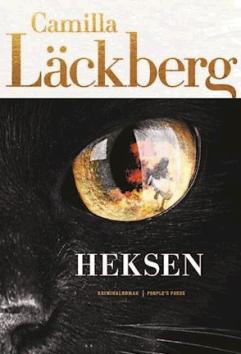 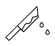 16+
литература
остросюжетная литература
Камилла Лэкберг «Ведьма (у.н.)»
Аннотация: …Ее нашли убитой в лесу в окрестностях поселка Фьельбака, неподалеку от родного хутора. Четырехлетнюю малышку по имени Стелла. Полиция арестовала двух девочек-подростков, живших по соседству и приглядывавших за Стеллой. Те поначалу признались в убийстве, но потом взяли свои слова назад. За недостаточностью улик полиция отпустила их.
А через 30 лет на том же самом месте нашли тело еще одной четырехлетней девчушки, Неи. Ее семья поселилась на том же самом хуторе. И все сразу подумали о том, что одна из обвиняемых в том, давнем убийстве так и продолжает жить по соседству. А вторая – вот совпадение! – возвратилась в поселок за пару дней до смерти Неи…
«Лэкберг особенно хороша в изображении клаустрофобии, свойственной маленьким сообществам, в которых все знают всех, а полицейский может дружить с убийцей». The Times
Продвижение:
Видеообращение/Интервью с автором по запросу
Таргет- и контекст- продвижение в Интернете
Kонтентное продвижение в соцсетях, на сайтах книжных магазинов, рекомендательных площадках 
PR-продвижение в СМИ, сотрудничество с блогерами и интернет-порталами.
Камилла Лэкберг – ведущий автор среди прославленных мастеров скандинавского детектива. Первый же ее роман стал мировым бестселлером – как, впрочем, и каждый последующий.
Ее книги переведены на 30 языков и проданы тиражом более 22 млн. экземпляров в более чем 60 странах.
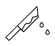 18+
литература
остросюжетная литература
Тереза Дрисколл  «Я наблюдаю за тобой (у.н.)»
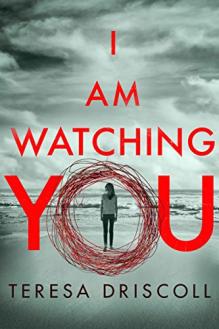 Продвижение:
Видеообращение/Интервью с автором по запросу.
Таргет- и контекст- продвижение в Интернете.
Kонтентное продвижение в соцсетях, на сайтах книжных магазинов, рекомендательных площадках 
PR-продвижение в СМИ, сотрудничество с блогерами и интернет-порталами.
Аннотация: Когда Элла Лонгфилд слышит, как два привлекательных молодых человека флиртуют с девушками-подростками в поезде, она не придает этому значения — до тех пор, пока парни  не упоминают, что их только что выпустили из тюрьмы. Но как только Элла решает позвать на помощь, что-то останавливает ее. На следующий день она просыпается и узнает, что одна из девушек — зеленоглазая красавица Анна Баллард —  исчезла. 
Минул год, но  Анну так и не нашли. Эллу мучает чувство вины: если б она предупредила полицию, возможно, та не исчезла бы без следа…
Тем временем Элла получает письма с угрозами, которые заставляют ее бояться  за свою жизнь. Затем становится очевидно, что друзьям и семье Анны есть что скрывать. Лучшая подруга Анны, Сара, не говорит всей правды о том, что на самом деле произошло той ночью… Кто-то знает, где Анна, и ничего не говорит. И этот кто-то наблюдает за Эллой…
Тереза Дрисколл на протяжении более двадцати пяти лет работала журналистом, в том числе в качестве телеведущей BBC TV news, где следила за историями преступлений. Особо глубоко ее затронуло их последующее воздействие на родственников и друзей  жертв, а также свидетелей. Именно эти чувства она перенесла на страницы своих книг. 
Романы Терезы Дрисколл были проданы для перевода в 18 стран.
Ждем в марте! 
Тираж 6 000 экз.
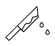 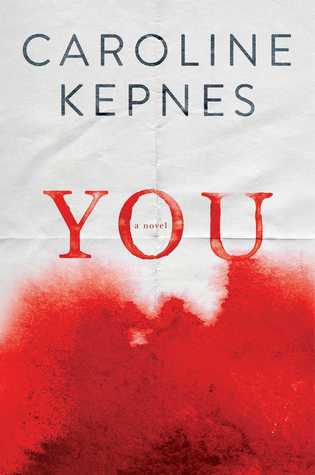 литература
остросюжетная литература
16+
Кэролайн Кепнес:  «ТЫ» (у.н.)
Продвижение:
Анонсы, статьи в соц. сетях и на сайтах книжных магазинов и книжных рекомендательных площадок. 
Информационная рассылка по базе СМИ и блогеров (более 200 контактов).
Включение книги в подборки на порталах, публикация отрывков в тематических СМИ и блогах
Обзоры и рецензии на порталах: LiveLib.ru, novostiliteratury.ru, АртМосковия, 7dn.ru и др.
Таргет- и контекст- продвижение в Интернете
Аннотация: 
Джо Голдберг, продавец из книжного магазина, – очень непростой парень. Ну то есть как непростой… Не такой, как все. Поэтому большей частью он один. Ну то есть как один… Время от времени он влюбляется в интересных девушек, всякий раз веря, что нашел идеальные отношения. Но всякий раз оказывается, что идеал пока недостижим, и Джо расстается с девушками. Ну то есть как расстается… Скажем так, они уходят из его жизни. Но наконец-то он нашел ЕЕ. О ней он узнал все. Ну то есть как все… Абсолютно все. Она перед ним как открытая книга. Теперь ошибки быть не может – эта любовь должна быть идеальной. Осталось лишь убедить в этом избранницу. Ну то есть как убедить…
Книга переведена на 19 языков!
По книге снят сериал (2 сезона, 2018) с Пенном Бэджли, известным по сериалу «Сплетница» и Элизабет Леил ("Хорошая борьба», «Однажды в сказке», «Черный список»).
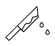 литература
остросюжетная литература
16+
Наталья Тимошенко, Лена Обухова: «Дорогой несбывшихся снов»
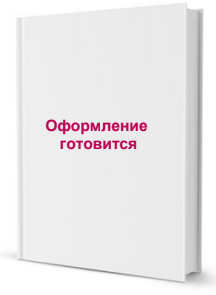 Продвижение:

PR-продвижение в СМИ
Интервью с авторами (по запросу)
Включение книги в подборки, контентное продвижение в Интернете (факты, отрывки, цитаты, обзоры)
Аннотация: Похоже, команда исследователей сверхъестественного, возглавляемая Войтехом Дворжаком, попала в аномальную зону. Оказавшись в плену дома, расположенного в сибирском лесу, друзья поняли, что просто так его не покинуть. Даже если каждый из них погибнет... «Умрешь – начнешь опять сначала». Но что если дом-ловушка – всего лишь иллюзия, а сами они – подопытные? Ведь один из друзей до приезда сюда успел разузнать слишком много…
Неверие в потусторонние силы не дает никакой гарантии, что странные события не начнут вдруг происходить в вашей собственной жизни. Серия «Секретное досье» включает цикл романов о команде, расследующей паранормальные явления.
Серия для любителей сериалов «Говорящая с призраками», «Дневники вампира», «Древние».
Шагните за границы обыденной реальности и погрузитесь в опасный и загадочный мир сверхъестественного. 
Книги авторов занимают высокие позиции в рейтингах электронных продаж.
спецпроекты
16+
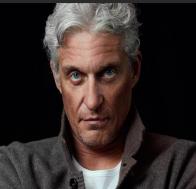 Олег Тиньков:  «Бизнес без MBA. Под. редакцией Максима Ильяхова»
Аннотация в разработке.

В новой книге Олега Тинькова – уникального предпринимателя, создавшего самый большой онлайн-банк в мире, содержатся практические рекомендации по управлению бизнесом. 
Вы узнаете как:
организовывать управленческий учет;
вести бухгалтерию;
проводить стресс-тесты;
продвигать свою компанию на рынке;
привлекать даже самого несговорчивого клиента;
вести переговоры;
оценивать результаты и принимать сложные решения.

Книга издана под редакцией гуру информационного стиля Максима Ильяхова – основателя сервиса «Главред», автора бестселлеров «Пиши, сокращай» и «Новые правила деловой переписки».
Продвижение:

Продвижение через соц. сети автора (более 315 000 подписчиков); соц. сети Tinkoff-банка (более 415 000 подписчиков)
Ролики по книге на Ютюб-канале «Бизнес-секреты 3.0» (более 247 000 подписчиков)
Инфоподдержка Tinkoff-банка (баннерная реклама, интернет-продвижение)
Вирусные ролики
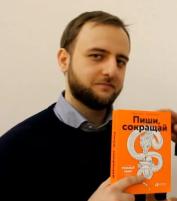 Редактор проекта Максим Ильяхов. Основатель сервиса «Главред», сейчас главный редактор «Тинькофф-журнала».
спецпроекты
16+
Дима Билан:  «Планета Билан. История одного открытия»
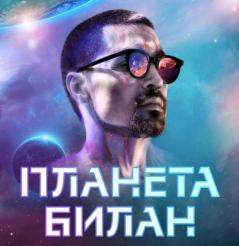 Продвижение:

Презентация с участием Димы Билана в одном из крупных ТЦ в Москве. 
Анонсирующие ролики о книге во всех городах тура «Планета Билан» (более 22 городов России и ближнего зарубежья)
Участие Димы в автограф-сессиях в городах тура.
Посты о книге в соц. сетях Димы Билана, Яны Рудковской, Евгения Плющенко и др. дружественных артистов (более 5 млн подписчиков)
Аннотация в разработке.


Книга «Планета Билан. История одного открытия» – это путь, который ты можешь пройти вместе со своим любимым артистом. 
Эта книга по-настоящему творческого человека мотивирует каждого не сходить со своего пути и найти свою особенную цель.
Дима Билан – единственный победитель Евровидения от России, 7 кратный победитель EMA, единственный в истории обладатель 17 тарелок Муз-ТВ, лидер ротаций, чартов и музыкальных премий.
 Дима Билан представит в 2019 году первое живое фэнтези шоу «Планета Билан».
спецпроекты
16+
Наталья Давыдова:  «#Прессуйтело-2. Твоя универсальная программа тренировок»
Продвижение:

Партнеры проекта: «Organic woman»; «Город-сад»; «Glamour»; «ТК Пятница»; «Wellps»
Информационная поддержка: «Glamour.ru»; «Vogue.ru»; «Beautyinsider.ru»; «Psychologies.ru»; «Tatler.ru».  Масштабная PR-кампания от «Mail.ru»
Личные соц. сети автора – 628 000 подписчиков
 Поддержка celebritie друзей: Ксения Собчак, Яна Рудковская, Елена Крыгина, Мария Фёдорова, Яна Мама, Натали Османн и другие (более 9 257 300 подписчиков)
Закрытая презентация для celebritie и для журналистов
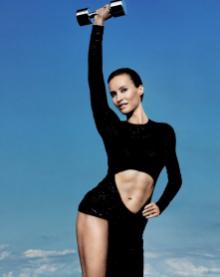 Аннотация в разработке.

Не имеет значения, как вы питаетесь сейчас и занимаетесь ли спортом: изменить свою жизнь раз и навсегда вы можете с этой минуты. В этом убедились уже более 100 000 человек – участников марафонов #прессуйтело. Стань лучшей версией себя!

#прессуйтело – это:

90  вкусных и полезных блюд, которые вы захотите
60 невероятных тренировок, которые вы полюбите
90 дней до тела, которое вы заслуживаете

Всего 3 месяца до результата – красивого, стройного и здорового тела!
Наташа Давыдова – лайфстайл-блогер, колумнист журнала Vogue и мама троих детей – личным примером доказала: обрести тело своей мечты можно в любом возрасте.
спецпроекты
16+
Игорь Прокопенко:  «Путин — Трамп» и «Места силы России»
Продвижение:

Анонсы новинок в авторских программах на телеканале РЕН ТВ (“Самые шокирующие гипотезы”, “Военная тайна с Игорем Прокопенко”, “Территория заблуждений”)
Продвижение на сайте и в социальных сетях автора (более 200 тыс. подписчиков)
Продвижение книг в соц. сетях групп авторских программ Прокопенко на РЕН ТВ (более 300 000 подписчиков)
PR-поддержка
Проведение творческих вечеров с автором на постоянной основе в Москве и регионах
Аннотация «Путин — Трамп»:
«Кто вы, мистер Трамп?» Ответ на этот вопрос так и не получен. Новый американский президент ведет себя слишком непривычно для фигуры такого уровня, делает эксцентричные, подчас противоречивые заявления, способен на резкие жесты, меняющие ситуацию в глобальной мировой экономике.
Насколько реален имидж Трампа, созданный американскими СМИ? 
Свободен ли Трамп в своих поступках или жестко связан по рукам и ногам системой сдержек и противовесов? 
Искренен ли Трамп в своих декларациях о намерении улучшить отношения с Россией?
Насколько можно верить его заявлениям и как они воплощаются в жизнь? 
Новая книга известного телеведущего Игоря Прокопенко раскрывает тайные механизмы американской политики и позволяет читателю увидеть то, что происходит за кулисами международных встреч и переговоров. 

Аннотация «Места силы России»:
Россия — одна из самых таинственных стран в мире. В ней загадочно буквально все – начиная от календаря и заканчивая засекреченными разработками. Свои неразгаданные тайны есть у нашей истории и географии, климата и биологии, зоологии и ботаники, архитектуры и искусства, религии и войн. Такое впечатление, что мы лишь начинаем приближаться к пониманию собственной подлинной истории, изучению аномальных зон и загадочных предметов, способных перевернуть научные представления. Древние славянские представления о космосе, оказывается, имеют прямое отношение к современным теориям, а у отечественных мест силы есть свои аналоги в разных точках планеты.
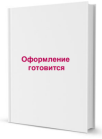 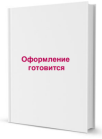 спецпроекты
16+
Сергей Бубновский:  «Дорожная аптечка Бубновского»
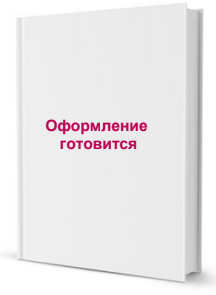 Продвижение:

Продвижение книг в социальных сетях автора 
PR-поддержка
Встречи с читателями и презентации в крупных книжных магазинах
Аннотация в разработке.
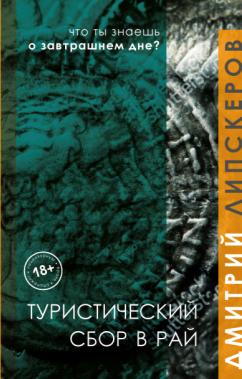 современная проза
18+
Дмитрий Липскеров:  «Туристический сбор в рай»
Продвижение:

Анонсирование книги в блогах медийных друзей автора 
Эксклюзивные интервью автора для топовых СМИ: Коммерсант, Известия, Горький
Платная РК на Facebook и одноклассников, таргетированная реклама в Yandex и Google
Информационная поддержка и спецпроект с Аркадием Новиковым
Участие автора в ЛитМосте
Аннотация: 
Жизнь человека похожа на значок Инь-Ян: в каждом белом периоде есть капля черного, и наоборот. Известный еще со времен «Вагриуса», прозаик Дмитрий Липскеров в новой книге рассказов и новелл показывает нам галерею человеческих судеб. Здесь и престарелый профессор, влюбившийся в стриптизершу; и бандит из 90х, по иронии – полный тезка Корнея Ивановича Чуковского; и романтичная девушка Нора, которая покорила Москву, но нашла счастье, вернувшись к себе на Родину в провинцию… Липскеров выступает в необычном для себя амплуа рассказчика реальных историй, каждая из которых расширяется до настоящего романа.
Легендарный автор издательства «Вагриус», начинал вместе с Виктором Пелевиным! 
Автор 15 книг прозы, переведенной на десятки языков. «Туристический сбор в рай» открывает полное собрание сочинений автора!
16+
современная проза
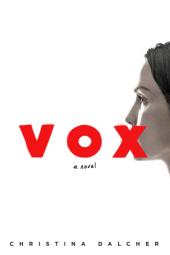 Кристина Далчер:  «Голос»
Продвижение:

Информационная рассылка по базе СМИ и блогеров
Включение книгу в подборки на женских порталах, публикация отрывков в тематических СМИ и блогах
Серия рецензий на книгу от селебрити с активной жизненной позицией
Таргетированная реклама на Facebook
Информационная поддержка
Аннотация: 
100 слов в день. 
Такой лимит устанавливает государство для каждой женщины в США. Каждая женщина обязана носить браслет-счетчик, и, если лимит будет превышен, нарушительница получит электрический разряд. 
Вскоре женщин лишают права работать. Девочек перестают учить читать и писать в школах. Их место теперь – у домашнего очага, где они молчаливо должны подчиняться мужчинам. 
Такая же судьба ждет и доктора Джин Макклеллан, которая должна теперь оставить научную карьеру, лабораторию, важные эксперименты. Но случай заставит ее побороться за возвращение голоса – своего, своей дочери и всех остальных женщин.
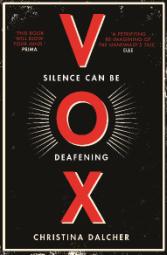 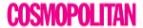 Кристина Далчер получила докторскую степень по теоретической лингвистике из Джорджтаунского университета. Она специализируется на фонетике звуковых изменений на итальянском и английском диалектах и ​​преподавала в нескольких университетах.
16+
современная проза
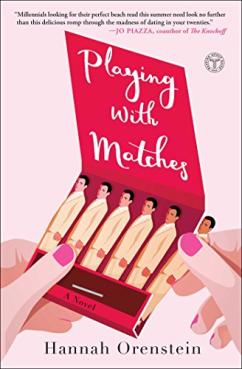 Ханна Оренстейн:  «Игра со спичками»
Продвижение:

Информационная рассылка по базе СМИ и блогеров
Включение книгу в подборки на женских порталах, публикация отрывков в тематических СМИ и блогах
Серия рецензий на книгу от селебрити с активной жизненной позицией
Партнерская кампания с популярным приложением для знакомств
Аннотация в разработке. 
Немного о книге:
Ироничная книга про любовь, иллюзию выбора и про то, как быть женщиной в современном мире.
Здоровый феминизм со счастливым концом!
Главная героиня, ей 22, работает матчмейкером. И ищет для своих клиенток мужчин в тиндере. В одного из них влюбляется сама.
Кажется, в современном мире так просто найти отношения. Свайпнул вправо, и вот он матч! Вы совпали. Но что следует потом? Может быть, тиндер – это только иллюзия выбора?..
Ждем в марте!
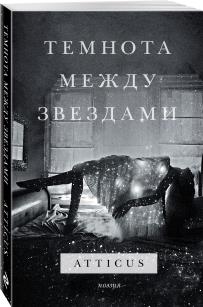 романы о чувствах
16+
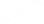 Atticus: «Темнота между звездами»
Аннотация: 
В своем втором поэтическом сборнике Atticus обращается к феномену двойственности нашего жизненного опыта метаниям между самыми светлыми и возвышенными чувствами и неизбежным падением в бездну собственного сознания. Он пишет о неистовой энергии зарождающейся любви, о ее бурном развитии и о мучительной ностальгии от расставания и ощущения пустоты. Несмотря на все эти противоречивые эмоции, Atticus утверждает, что жизнь удивительна в своей полноте, что проживать ее нужно с целью, стремясь вперед, поскольку это лучшее наше путешествие. 
Его поэзия – это мир, где играет джаз, где в почете танцы на закате и смакование вина у реки; это очарование Парижа, дождливых дней и удивительная человеческая способность отдаваться боли и в то же время ощущать и созидать красоту. Это подобно непроглядной темноте и самым ярким звездам. Противоречиво, как вся наша жизнь.
Продвижение:
Анонсирующая рассылка книги по актуальной базе СМИ и базе лайфстайл и книжных блогеров
Включение книги в тематические книжные подборки для женских онлайн-порталов: ElleGirl.ru, Glossy.ru, Prelest.com и YA-аудитории, публикация отрывка книги
Привлечение блогеров  (лайфстайл-блогеры и YA) для проведения розыгрышей книг и публикации рецензий на книгу
Размещение баннеров на сайтах книжных магазинов
Возможно, в феврале будет  встреча автора с читателями
БОЛЕЕ МИЛЛИОНА подписчиков в Инстаграм!  
Автор стихотворных сборников «Люби ее неистово» и «Темнота между звездами», иллюстрированных черно-белыми фотографиями. 
Строки из стихотворений Аттикуса чаще всего становятся татуировками СРЕДИ ПОЭТОВ ВСЕХ ВРЕМЕН.
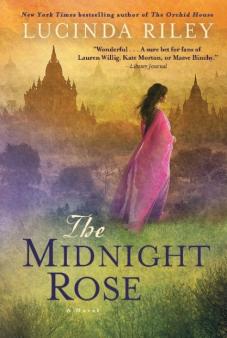 романы о чувствах
16+
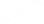 Люсинда Райли: «Полуночная роза»
Продвижение:
Анонсирующая рассылка книги по актуальной базе СМИ и базе лайфстайл- и книжных блогеров.
Включение книги в тематические книжные подборки для женских онлайн-порталов: 7days.ru, Лиза, публикация отрывка книги
Привлечение блогеров  (лайфстайл-блогеры) для проведения розыгрышей книг и публикации рецензий на книгу
Аннотация: 
В романе Люсинды Райли «Полуночная роза» среди сверкающих дворцов индийских махарадж и величественных домов британских аристократов разворачивается история жизни девушки-простолюдинки по имени Анахита, чей путь от компаньонки принцессы до возлюбленной молодого лорда устлан удивительными приключениями, последствия которых будут занимать умы потомков даже полвека спустя, став поворотными моментами в их судьбе.
Обложка готовится
Книги Люсинды переведены более чем на 30 языков и изданы в 40 странах мира. 
Совокупный тираж составил более 15 миллионов экземпляров! 
Это признанные бестселлеры New York Times и Sunday Times, а также огромного количества национальных рейтингов.
Андрей Эмдин: «Когда ты проснешься…»
романы о чувствах
16+
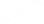 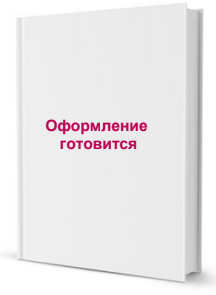 Продвижение:
Анонсирующая рассылка книги по актуальной базе СМИ и базе лайфстайл- и книжных блогеров.
Включение книги в тематические книжные подборки для женских онлайн-порталов: ElleGirl.ru, Glossy.ru, Prelest.com и YA-аудитории, публикация отрывка книги
Привлечение блогеров  (лайфстайл-блогеры и YA) для проведения розыгрышей книг и публикации рецензий на книгу 
Инфопартнерство с Glamour.ru
Размещение анонса на платформах автора
Буктрейлер с участием автора 
Размещение баннеров на сайтах книжных магазинов
Видеоинтервью с автором 
Проведение встречи на ЛитМосте
Аннотация: 
«Как меня зовут?»
Странный вопрос от странной девушки, верящей в волшебство и ночами собирающей огоньки на пляже. Их встреча на идеальном острове, где всегда светит солнце, а люди приветливы, не случайна. Но кому выгодно создавать совершенные условия для возникновения взаимного притяжения? И чем может обернуться это совершенство, когда его станет слишком много?..
Андрей Эмдин родился в Сибири, с 2011 г. живет и работает в Москве. Предприниматель, блогер, автор популярного сообщества «Девушка, привет». 
Андрей уже ранее самостоятельно издавал эту книгу, но под названием «Остров», небольшим тиражом, который полностью разошелся, и она вызвала большой восторг его подписчиков и собрала много положительных отзывов и видеообзоров.
Отзыв читателя: 
«Бесконечно завораживающе. Затягивает так же глубоко, как виртуальная цифровая реальность – героев книги. Прочитала в электронном виде, теперь задумалась о бумажном экземпляре. Для себя или кому-нибудь в подарок, потому что хочется срочно разделить эмоции от прочтения с кем-либо. 
Эта книга достойна экранизации, браво!»
романы о чувствах
16+
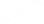 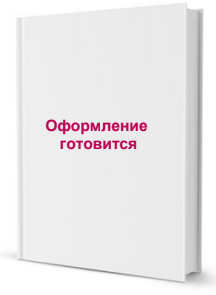 Софи Кинселла: «Ты умеешь хранить секреты?»
Аннотация:
Эмма похожа на каждую девушку в мире. И, как у каждой девушки, у нее есть несколько секретов, которыми она не поделилась бы ни с кем. Вот только Эмма попала в зону турбулентности в самолете и даже сама не заметила, как от страха выболтала все симпатичному незнакомцу с соседнего кресла. Конечно, Эмма выжила, и на следующее утро отправилась знакомиться с генеральным директором мегакорпорации, в которой работает. И когда она подняла глаза, тут же чуть не хлопнулась в обморок... перед ней стоял красавец из самолета!
Что он будет делать с ее секретами? Эмма в ужасе, ведь босс теперь знает каждую ее унизительную тайну.
Продвижение:
Анонсирующая рассылка книги по актуальной базе СМИ и базе лайфстайл- и книжных блогеров.
Включение книги в тематические книжные подборки для женских онлайн-порталов: 7days.ru, Лиза, публикация отрывка книги
Привлечение блогеров  (лайфстайл-блогеры) для проведения розыгрышей книг и публикации рецензий на книгу
Размещение баннеров на сайтах книжных магазинов
Софи Кинселла – знаменитая британская писательница, автор более 20 бестселлеров. Легкий слог, искрометный юмор, жизненные ситуации и возможность ассоциировать себя с главной героиней – вот что обожают в ее книгах читательницы по всему миру. Ее книги читаешь на одном дыхании. Легкие, забавные истории с вдохновляющими героинями и хэппи-эндом. Истории для удовольствия, отдыха и психологической разгрузки
Мартин Чарльз: «Гром и молния»
романы о чувствах
16+
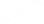 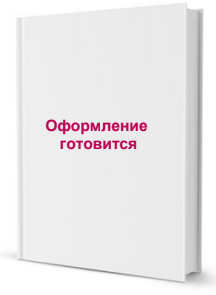 Продвижение:
Анонсирующая рассылка книги по актуальной базе СМИ и базе лайфстайл- и книжных блогеров
Включение книги в тематические книжные подборки для женских онлайн-порталов: 7days.ru, Лиза, публикация отрывка книги
Привлечение блогеров  (лайфстайл-блогеры) для проведения розыгрышей книг и публикации рецензий на книгу
Размещение баннеров на сайтах книжных магазинов
Аннотация:
Чарльз Мартин покорил своим обаянием и писательским талантом читателей во всем мире. Он с непринужденным изяществом изображает тонкие грани человеческой души, и в особенности ему удаются женские образы, что есть величайший дар для автора-мужчины. 
Романы ЯЯЯЧарльза Мартина переведены на 20 языков!
Роман «Там, где кончается река» дважды вошел в список международных бестселлеров, а роман «Между нами горы» был с успехом экранизирован кинокомпанией «20th Century Fox».
романы о чувствах
16+
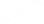 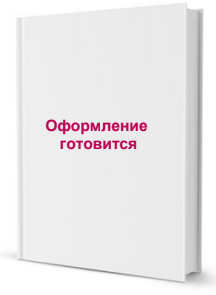 Карен Уайт: «Траектория полета»
Продвижение:
Анонсирующая рассылка книги по актуальной базе СМИ и базе лайфстайл- и книжных блогеров.
Включение книги в тематические книжные подборки для женских онлайн-порталов: 7days.ru, Лиза, Glamour.ru, публикация отрывка книги
Привлечение блогеров  (лайфстайл-блогеры) для проведения розыгрышей книг и публикации рецензий на книгу 
Инфопартнерство с Passion.ru
Размещение баннеров на сайтах книжных магазинов
Аннотация: 
Джорджии Чамберс, эксперту по артефактам, выпадает удача поучаствовать в оценке редкого французского фарфора. Предложение поступает от незнакомого заказчика – красивый и богатый вдовец Джеймс предлагает ей отправиться на побережье Мексиканского залива, чтобы вместе разузнать историю редкой находки. Там же живет семья Джорджии – сестра, общение с которой прервалось десять лет назад, психически нездоровая мать и дедушка-пчеловод Нед. Поиск редкого фарфора приводит Джорджию к разгадке тайны из прошлого Неда и ее семьи.
Карен Уайт – известная американская писательница, на счету которой более 20 романов. Многие из них вошли в списки бестселлеров New York Times и USA Today, завоевав несколько престижных литературных премий и наград.
«У Карен Уайт особая ритмика текста. Ее романы неизменно вызывают восхищение». 
The Huffington Post
романы о чувствах
16+
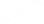 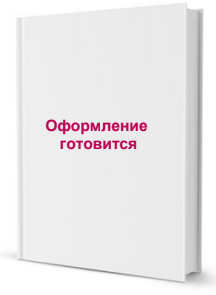 Маша Трауб: «На грани развода»
Аннотация: 
Любая семья рано или поздно оказывается на грани. Кажется, очень просто перейти незримую черту и обрести свободу от брачных уз. Или сложно и даже невозможно? Говорить ли ребенку правду? Куда бежать от собственных мыслей и чувств? И кому можно излить душу? И, наконец, что должно произойти, чтобы нашлись ответы на все вопросы?
Продвижение:

Размещение баннеров на сайтах книжных магазинов
Углубленная работа с карточкой предзаказа 
Встреча автора с читателями в книжном магазине  
Рассылка книги СМИ, блогерам, критикам
Интервью с автором
PR-кампания в прессе
Инфопартнёрство со СМИ
Маша Трауб – талантливый писатель, активно пишущий журналист, любящая жена, заботливая мама двоих детей. И каждая из этих ролей удается ей с блеском. На страницах ее книг находится место для искренней любви, неповторимого юмора и целого калейдоскопа живых и ярких образов.
Станислав Говорухин снял фильм «Дневник мамы первоклассника», в основу которого положена одноименная повесть Маши Трауб, а опера по ее детской книге «Съедобные сказки» с успехом идет в Театре Н. Сац.
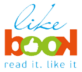 Ренсом С. К.:  «Маленькая голубая вещица»
16+
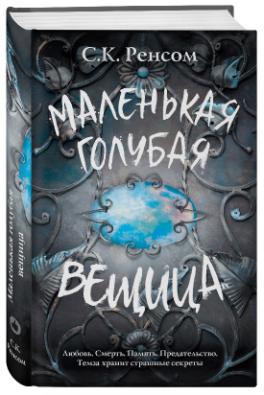 Продвижение:

Таргетированная РК в Вконтакте (ведем на Лабиринт)       
Платные посты у блогеров (ведем на Лабиринт) 
Розыгрыши в крупных пабликах 
Изготовление рекламных материалов
Буктрейлер https://www.youtube.com/watch?v=XdaxRA43uoQ
Аннотация: 
Вы верите в волшебство? Герои этой удивительной истории не верили, но жизнь, как известно, способна удивлять.
Однажды 17-летняя Алекс обнаружила на дне Темзы необыкновенный браслет. Посеребренный, с огромным камнем, он заворожил ее своей красотой. Она не удержалась и забрала находку домой. Вот только беспокойная мысль не оставляла ее в покое: почему столь прекрасная вещица лежала на дне реки, привязанная леской к булыжнику, а о ней так никто и не справился.
Страшный секрет браслета открылся ей неделей позже. Алекс услышала голос из камня – томный, опасный, притягательный. Кэллум, так звали парня, заточенного в глубине камня, отчаянно просил ее о помощи. Вот только была одна проблема: она не знала, можно ли спасти проклятую душу.
Сью Ренсом придумала «Маленькую голубую вещицу» для своей дочери-подростка. Девочке очень нравился «Гарри Поттер» (тема магии) и  «Сумерки» (идеальный парень!), поэтому мама, в качестве подарка, написала дочери книгу. И тут закрутилось.  
Агент выкупил права на издание сразу трех книг – Сью не смогла остановиться и написала трилогию. Ей хотелось, чтобы история была полной, все любимые персонажи получили слово.
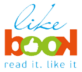 Ася Лавринович: «От одного Зайца»
16+
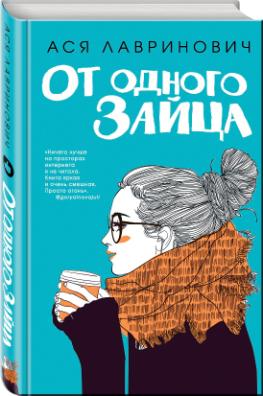 Аннотация:
Хороших девочек всегда тянет к плохим парням. Но Рита Ромашина была уверена, что это точно ей не грозит. Особенно если речь идет о звезде физфака Артеме Зайце. 
Ее бесит этот жизнерадостный спортсмен, который, кажется, перепутал физический факультет с физкультурным. И уж точно она не намерена готовить с ним совместный проект.   
А что, если сделать жизнь Артема невыносимой, чтобы он сам отказался с ней работать? 
Рита задумала коварный план, только этот парень не так-то прост и тоже что-то затеял.
Продвижение:

Рассылка книги по блогерам и СМИ
Анонсы и розыгрыши в YA-группах и группах для девочек в Вконтакте
Интервью с автором по запросу
Ася Лавринович – молодой талантливый автор из Санкт-Петербурга. Училась на юридическом факультете, но бросила его и поступила на журфак. Работала по специальности в крупном издательском доме, освещала новости спорта. Сейчас Ася работает фрилансером и пишет милые любовные романы для девушек, которые выкладывает на сайтах wattpad и litnet. 
«От одного Зайца» – ее самое популярное произведение
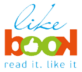 Джерри Спинелли: «Stargirl. Звездная девочка»
16+
Аннотация:
В жизни шестнадцатилетнего Лео Борлока не было ничего интересного, пока он не встретил в школьной столовой новенькую. Девчонка оказалась со странностями. Она называет себя Старгерл, носит причудливые наряды, играет на гавайской гитаре, смеется, когда никто не шутит, танцует без музыки и повсюду таскает в сумке ручную крысу. Лео оказался в безвыходной ситуации - эта необычная девчонка перевернет с ног на голову его ничем не примечательную жизнь. 
Лео сразу понял: она создаст кучу проблем. Конечно же, он не собирался с ней дружить. Но разве его кто-то спрашивал? Старгерл выбирает друзей сама. И как теперь от нее избавиться? 
Современный реалистичный подростковый роман с подлинными, настоящими персонажами, к которым читатель искренне привязывается.
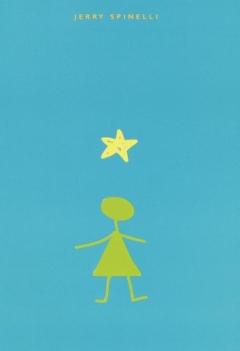 Продвижение:

Рассылка книги по блогерам и СМИ
Анонсы и розыгрыши в YA-группах и группах для девочек в ВКонтакте
Таргетированная РК в Instagram
POSM (открытки)
Экранизация от Disney выйдет в 2019 году. Главную роль исполнит Грейс Вандервол, победительница шоу «Америка ищет таланты», будущая Тейлор Свифт. 
Джерри Спинелли – американский писатель, автор 32 книг для детей и подростков, обладатель Медали Ньюбери за выдающийся вклад в литературу.
Книга года по версии журнала «Publishers Weekly».
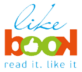 Робин Роу: «Птица в клетке»
16+
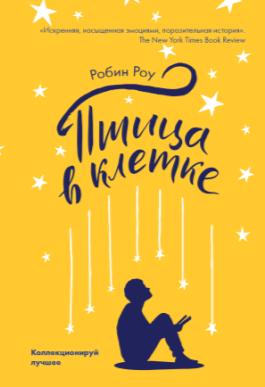 Аннотация:
В старшей школе бывает нелегко. Кто-то пользуется популярностью, как, например, энергичный и жизнерадостный семнадцатилетний Адам. А для кого-то школа может превратиться в настоящий кошмар, как для робкого и необщительного четырнадцатилетнего Джулиана. Он – объект всеобщих насмешек, потому что любит читать детские книжки с картинками.
Такие разные, они встречаются, и у Джулиана появляется друг, о котором можно только мечтать. Мальчики легко нашли общий язык, но чем больше времени проводят вместе, тем чаще Адам замечает, что Джулиан что-то скрывает. Решив разобраться, он начинает подозревать, что все серьезнее, чем кажется на первый взгляд, и, возможно, Джулиан нуждается в его помощи.
Продвижение:

Рассылка книги по блогерам и СМИ
Анонсы и розыгрыши в YA-группах и группах для девочек в ВКонтакте
Таргетированная РК в Instagram
Роман переведен на 10 языков. Высокий рейтинг на литературном сайте Goodreads. Более 12000 отзывов.
Best Young Adult Books of the Year by Goodreads, Chapters Indigo, EpicReads, BookPage, Powell’s Books, The Texas Library Association, News & Observer, and Buzzfeed.
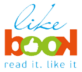 Ольга Миклашевская: «Люди под кожей»
16+
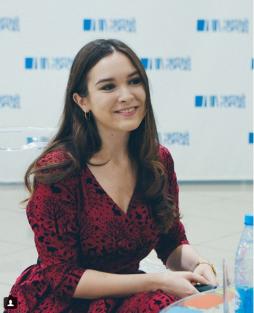 Ольга Миклашевская родилась в Туле в 1993 году. В раннем детстве вместе с семьей переехала в Москву, где и живет до сих пор. Свой первый роман в жанре психологического триллера написала, когда ей было всего 16 лет. В 2015 году Ольга закончила университет по специальности «Бизнес-информатика» и в том же году поступила в магистратуру по направлению «Мультимедийная журналистика».
 С 2012 года ведет свой видеоблог о книгах на платформе YouTube. Как писателя, Ольгу привлекает женская романтическая проза, однако автор признается, что ее книги рассчитаны на несколько младшую аудиторию, нежели большинство романов этого жанра. Тем не менее, рассказы Ольги резко контрастируют с крупной прозой и отсылают читателя к более мрачным и менее «девичьим» темам.
Другие книги Ольги:  «Это всё зелье», «Это все магия», «Тайна острова драконов», «Цвет слоновой кошки».
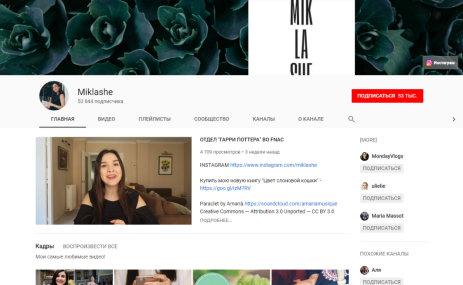 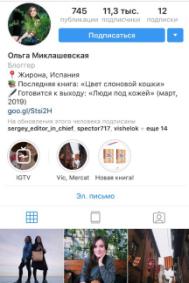 книги к кинопремьерам
Сериал «Ты», снятый по одноимен-ному роману продлен на 2-ой сезон
Экранизация пьесы Антона Чехова «Чайка».
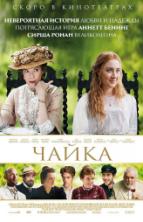 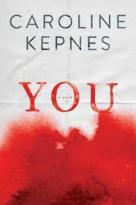 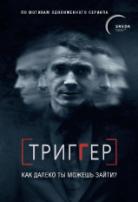 Российский иронический детективный 16-серийный проект «Алиби» от продюсерской компании «Среда» и режиссера Нурбека Эгена («Молот», «Жить дальше», «Двое против смерти»).
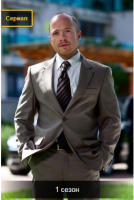 Киностудия СРЕДА и Первый Канал 
Представляют 16-серийный сериал «Триггер». 
В главной роли Максим Матвеев.
Сериал «Благие Знамения» по книге Терри Пратчетта и Нила Геймана "Благие Знамения", будет переиздание с кинообложкой.
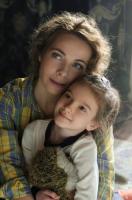 «Домовой», премьера 11.04.19

В марте выходит одноименная книга Олега Роя (был соавтором сценария к фильму). Кинообложка
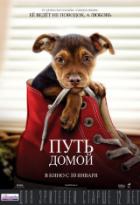 Экранизация бестселлера «Путь домой» Брюса Кэмерона.
Экранизация первой части тетралогии Анны Тодд «После».
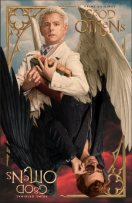 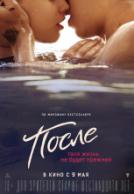 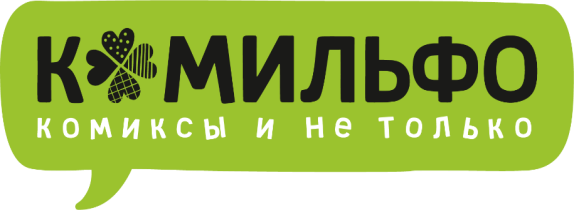 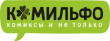 Дарт Вейдер. Омнибуссуперновинка января
12+
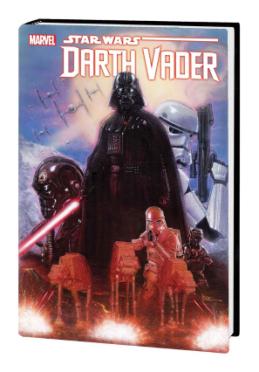 О комиксе:«Звёздные Войны» — фантастическая сага Джорджа Лукаса, ставшая каноном жанра космической оперы. История битвы добра со злом, развернувшейся на просторах далёкой-далёкой галактики, покорила сердца не одного поколения.«Дарт Вейдер. Омнибус» – большой сборник на 736 страниц о главном злодее культовой саги. 
Комикс можно читать отдельно от других изданий серии. 
Подойдет новым читателям, обязателен в коллекции фанатов.
Отличный подарок в зимние праздники.
Твердый переплет.
Продвижение:

Посты во ВСЕХ ключевых пабликах комикс-тематики;
Анонс в группе издательства;
Планируется заказ рекламы у блогеров;
Розыгрыши книги.
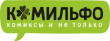 Инкалсуперновинка февраля
18+
О комиксе:Номинант Премии Айснера 2018 как «Лучшая книга-комикс». 
Входит 16 выпусков с 1981 по 2014 годы.
320 страниц.
Один из самых серьёзных комикс-дуэтов:писатель и режиссёр Алехандро Ходоровски и художник Мёбиус (Жан Жиро).
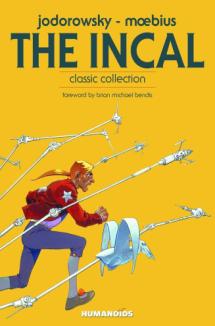 Продвижение:

Посты во ВСЕХ ключевых пабликах комикс-тематики;
Анонс в группе издательства;
Планируется заказ рекламы у блогеров;
Розыгрыши книги.
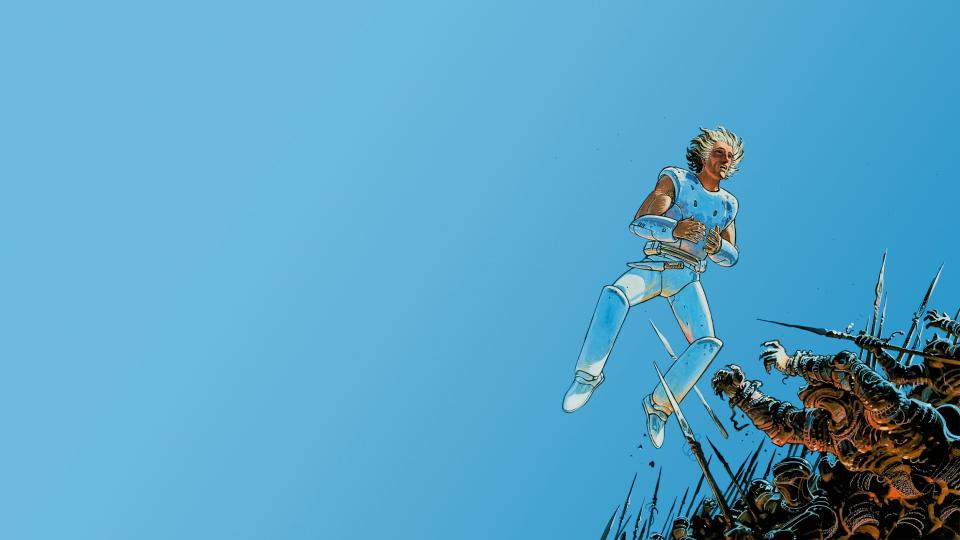 «Инкал» (The Incal) 
Серия графических новелл, стартовавшая в 1981 году, рассказывает про приключения частного детектива во вселенной Метабаронов, в мире космической техноцивилизации, где все герои созданы на базе карт Таро.
«Инкал» - синтез космооперы, сатиры и метафизического трактата.
«Инкал»
1
Сентябрь 2018
современная проза
16+
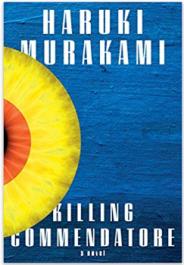 Харуки Мураками:  «Убить командора» Том 1
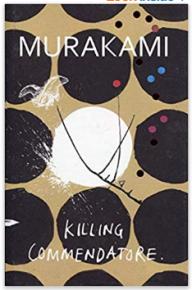 Продвижение:

Креативная рассылка по СМИ и блогерам 
Публикации отрывков в тематических СМИ
Публикации в фанатских сообществах автора (vk и fb более 50 000 подписчиков) 
Рекламная кампания в интернете
Аннотация: 
Художник-портретист тридцати с небольшим оставляет свою жену в Токио и отправляется в горы, в дом знаменитого мастера-живописца, искать себя. Там на чердаке он находит ранее невиданную картину и случайно запускает цепь таинственных событий. Чтобы разорвать её герою предстоит совершить загадочное путешествие: сквозь звон колоколов столкнуться с двухметровым физическим воплощением Идеи, встретить тринадцатилетнюю девочку и пережить покушение нацистов в Вене во времена Второй мировой войны. Яма в лесу за домом живописца открывает подземный мир, охваченный многоуровневыми метафорами. 
Путь любви и одиночества, войны и искусства, а также дань уважения «Великому Гэтсби» – «Убить Командора» -  результат потрясающего воображения одного из величайших современных писателей.
Харуки Мураками — японский писатель и переводчик. Его книги переведены на 50 языков и являются бестселлерами как в Японии, так и за пределами его родной страны. Признание критиков и читателей его художественной и научной литературы принесло ему множество наград в Японии и на международном уровне.
В Японии первый тираж книги составил 1 300 000 экземпляров!
Ждем в следующем квартале!
Тираж 45 000
Харуки Мураками:  «Убить командора» Том 1
современная проза
16+
«Да, в романе есть таинственные порталы, странный мир, путешествие, но в большинстве это роман о совершенно человеческих проблемах: старение, любовь, происхождение, брак, что значит быть  мужчиной и что значит быть взрослым. Фантастические элементы – это лишь часть путешествия, смысл и значение которого появляются постепенно для героя и для читателя».
Toronto Star 
(Канада)
«Язык этой книги ясен и прост, но читатель чувствует, что эта ухоженная поверхность хранит тайны».
Буркхард Мюллер, SÜDDEUTSCHE ZEITUNG (Германия)
«Убить командора» – это японский Гэтсби в подсознательной стране чудес».
The Irish Times 
(Ирландия)
«Убить Командора – прекрасный, поэтичный и сложный роман, который порадует новичков вселенной Мураками, и это удовлетворит тех, кто уже давно знаком с его произведениями»
hitek.fr 
(Франция)
«Он сделал это снова. Это уже факт. Харуки Мураками заново изобрел мир».
Todo Literatura 
(Испания)
«Более 2100 человек подписали онлайн-петицию против решения в Гонконге, чтобы классифицировать новый роман японского автора Харуки Мураками как неприличный. Кампания была начата местными культурными и издательскими группами. 
Критики утверждают, что это решение позорило культуру свободы и открытости Гонконга и подвергли критике «ошибочную систему судейства», в которой судьи не обязаны обладать определенным уровнем литературных знаний».
South China Morgning Post 
(Китай)
«Некоторые романисты держат зеркало направленное на окружающий мир, а некоторые, как Харуки Мураками, используют зеркало в качестве портала в глубины вселенной. Он сознательно и добросовестно строит свой замкнутый мир, развивая интригу и напряженность, и даже заботясь о том, чтобы каждая глава превращалась в сказку, как в старомодном сериализованном романе. Когда вы находитесь под трансом господина Мураками, вы, не сможете перестать листать страницы».
The Wall Street Journal 
(США)
«Дикий и волнующий. Мураками – мастер-рассказчик, и он знает, как нас удержать на кручке».
The Sunday Times 
(Англия)
Этот роман, таким образом, является своего рода «романом-воспитанием», поскольку персонаж пытается вновь открыть свое вдохновение для живописи и создать свой собственный уникальный художественный стиль.
The Japan Times 
(Япония)
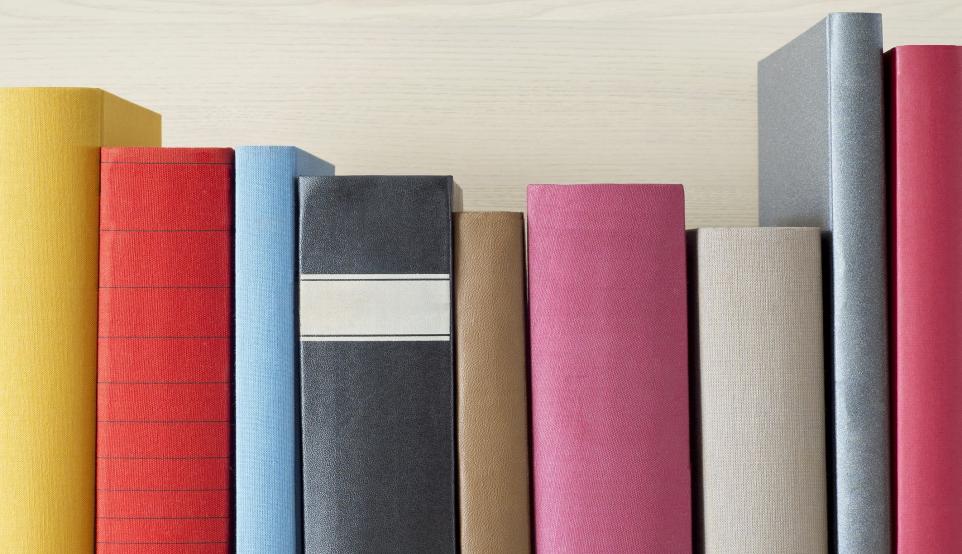 Спасибо за внимание!
#Редакция_1Издательство «Эксмо»